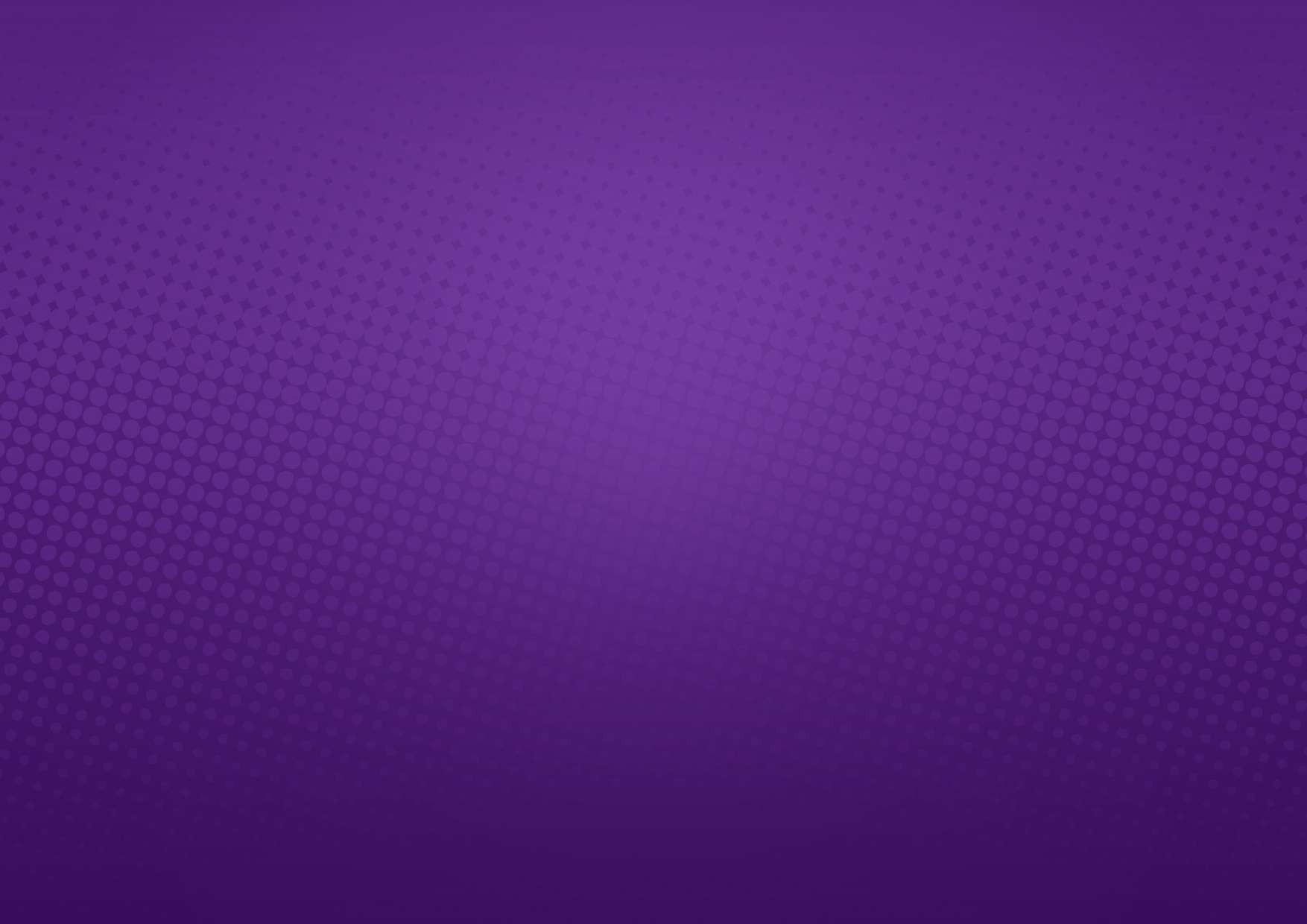 [ Panduan Resepsionis Booth ]
MEETING
REPRESENTATIVE
Login melalui portal: yourevent.xpomania.com/portal menggunakan email dan password yang  terkirim melalui inbox email akun Meeting Representative yang telah terdaftar.
01
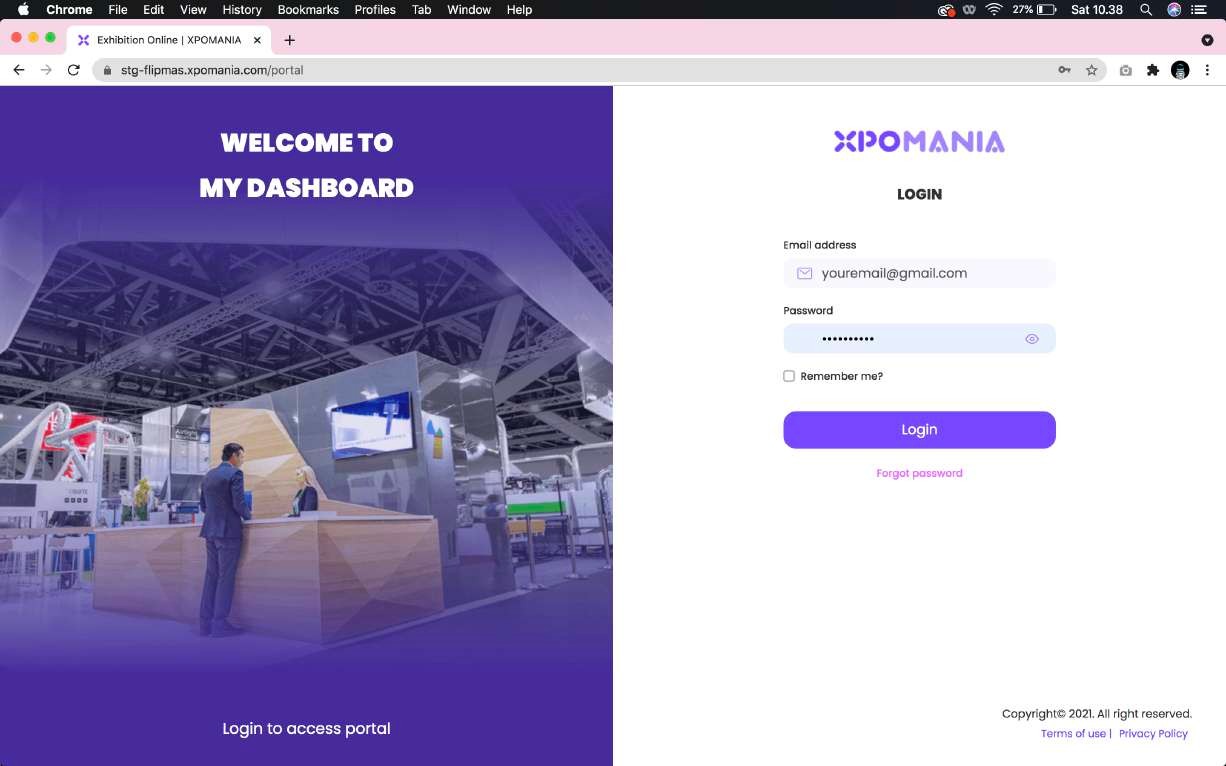 Login Portal menggunakan  Akun Meeting Rep
02
Untuk mengakses pengaturan lebih lanjut, klik menu “My Profile” pada sudut kanan atas  tepat pada nama Anda.
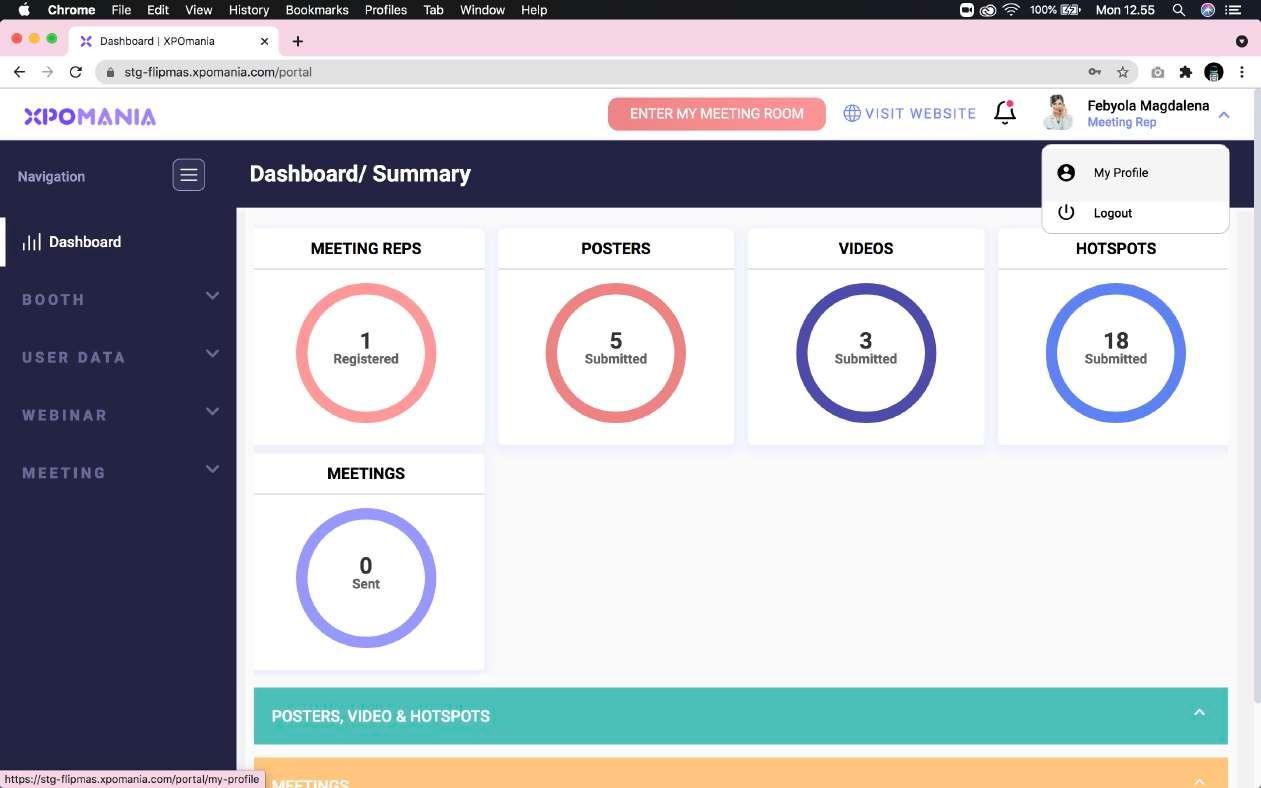 My Profile
Anda dapat mengganti foto profil Anda pada bagian “Profile Image”.
03
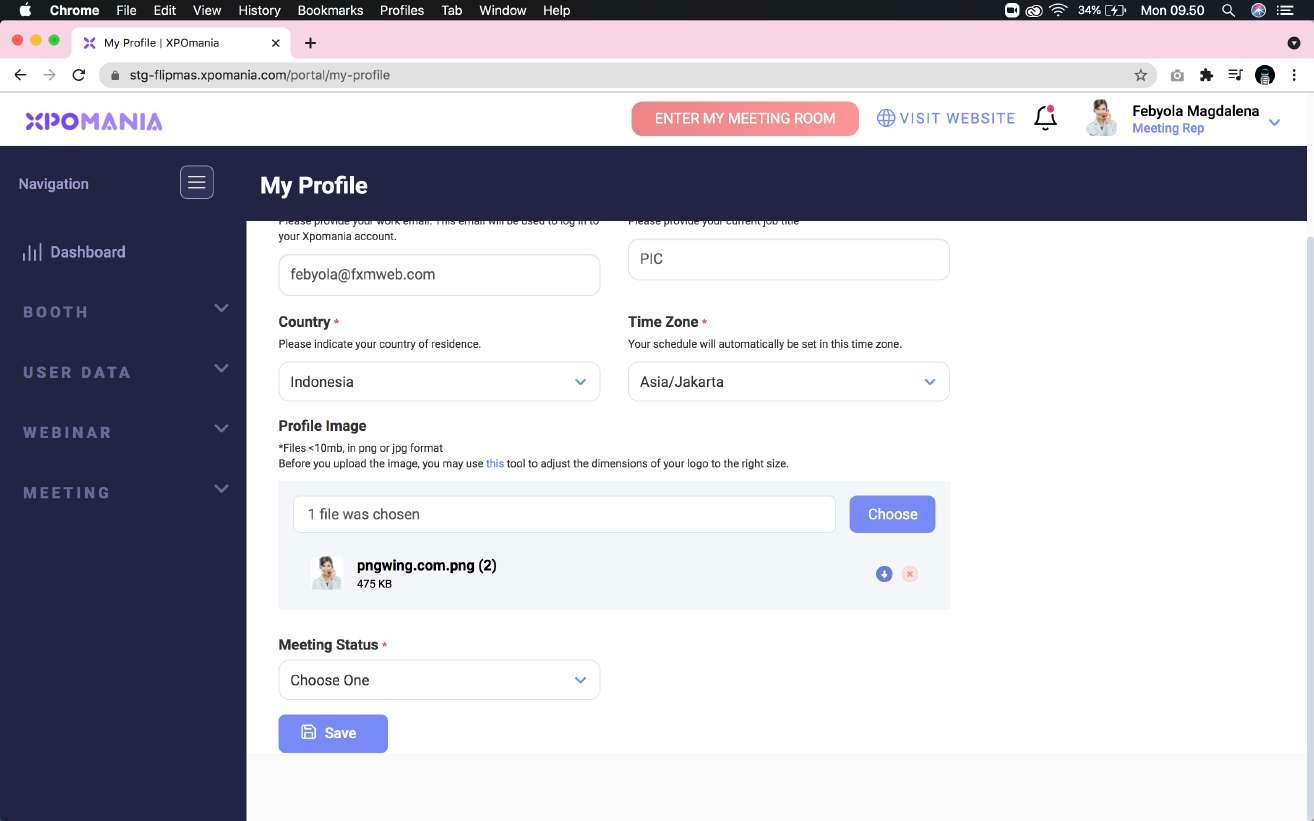 Profile Image
Anda dapat mengatur status ketersediaan Anda pada bagian “Meeting Status” dan pilih salah  satu status sesuai kebutuhan Anda.
04
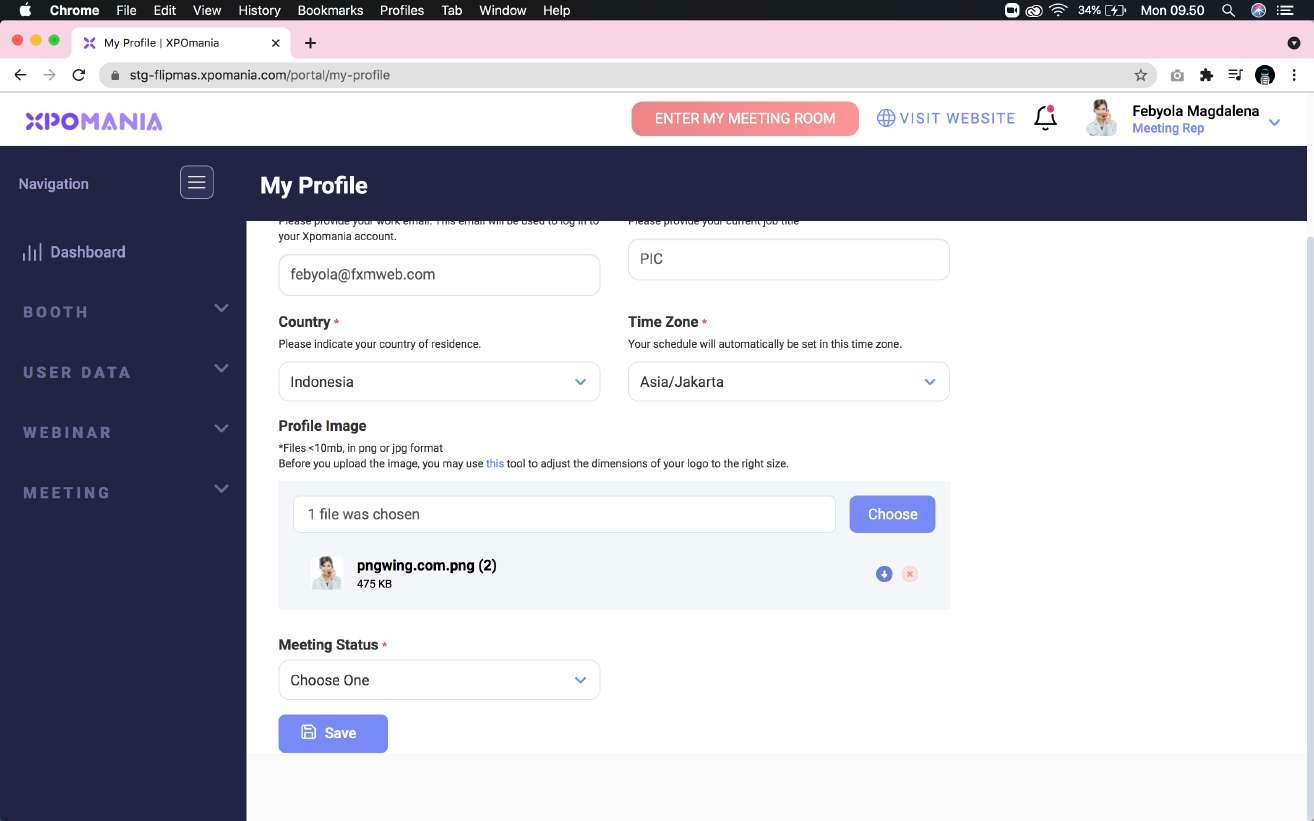 Meeting Status
Berikut ini pilihan status yang dapat Anda pilih sesuai kebutuhan Anda.
05
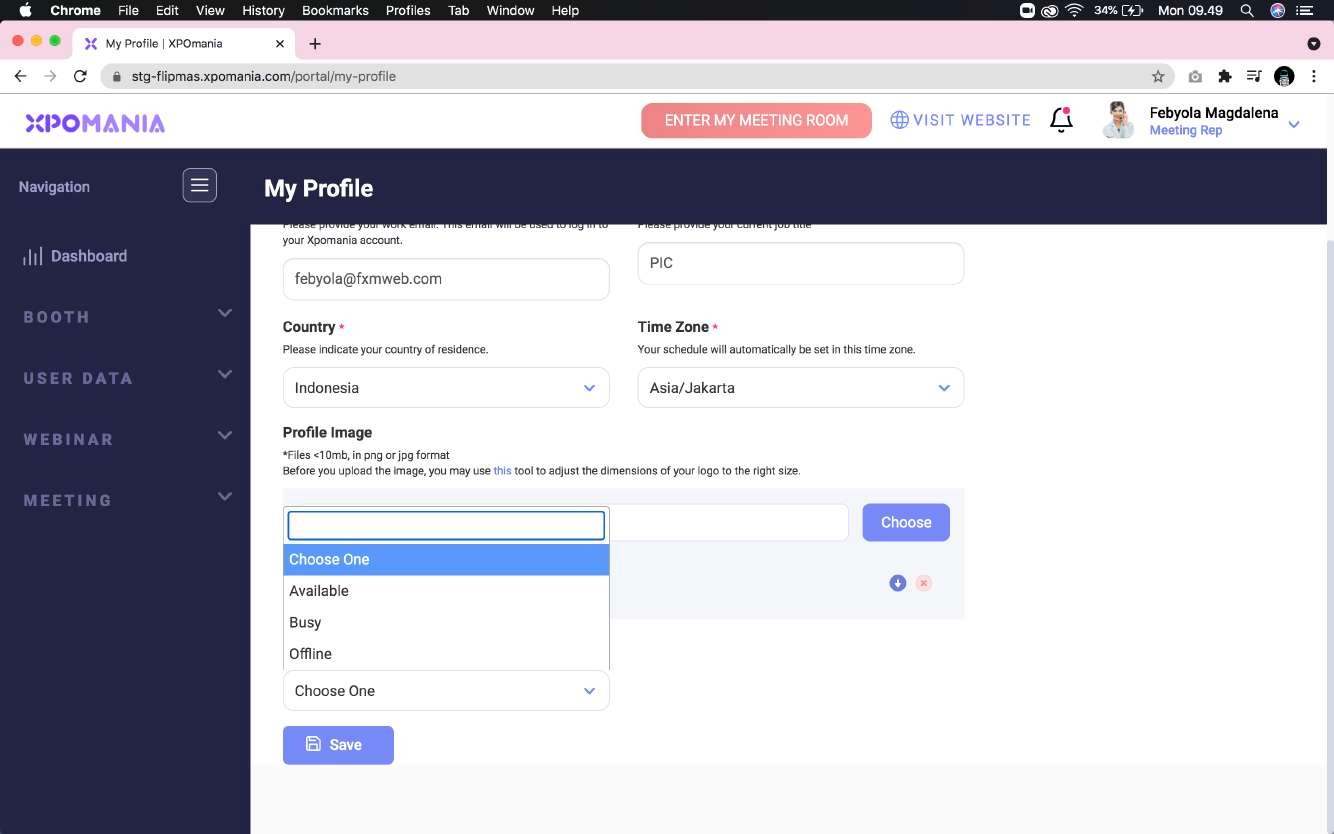 Meeting Status Option
Untuk memulai video meeting, klik tombol “Enter My Meeting Room”
06
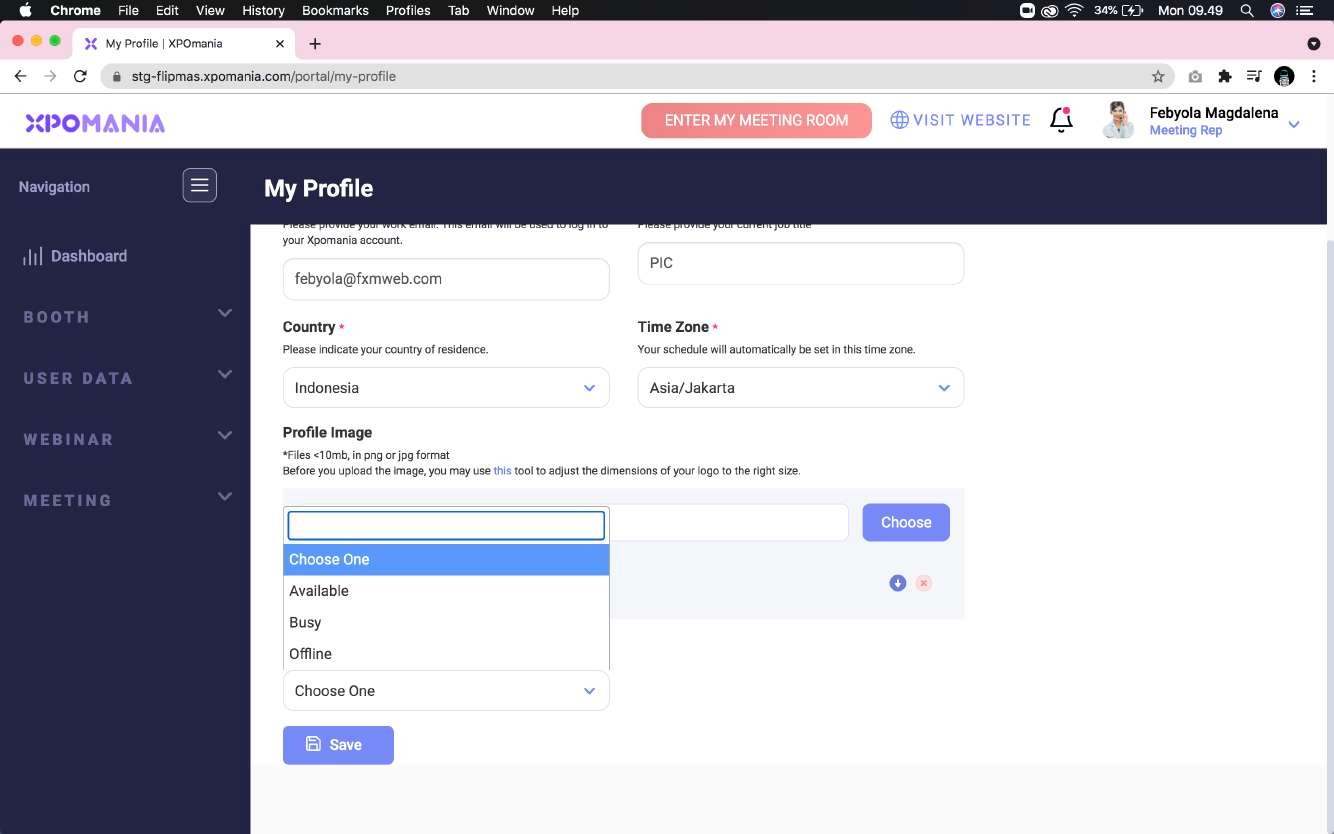 Enter My Meeting Room
Anda dapat melihat daftar undangan meeting dari dan untuk Anda dengan mengakses  menu “Meeting” > “Meetings” pada menu kiri.
07
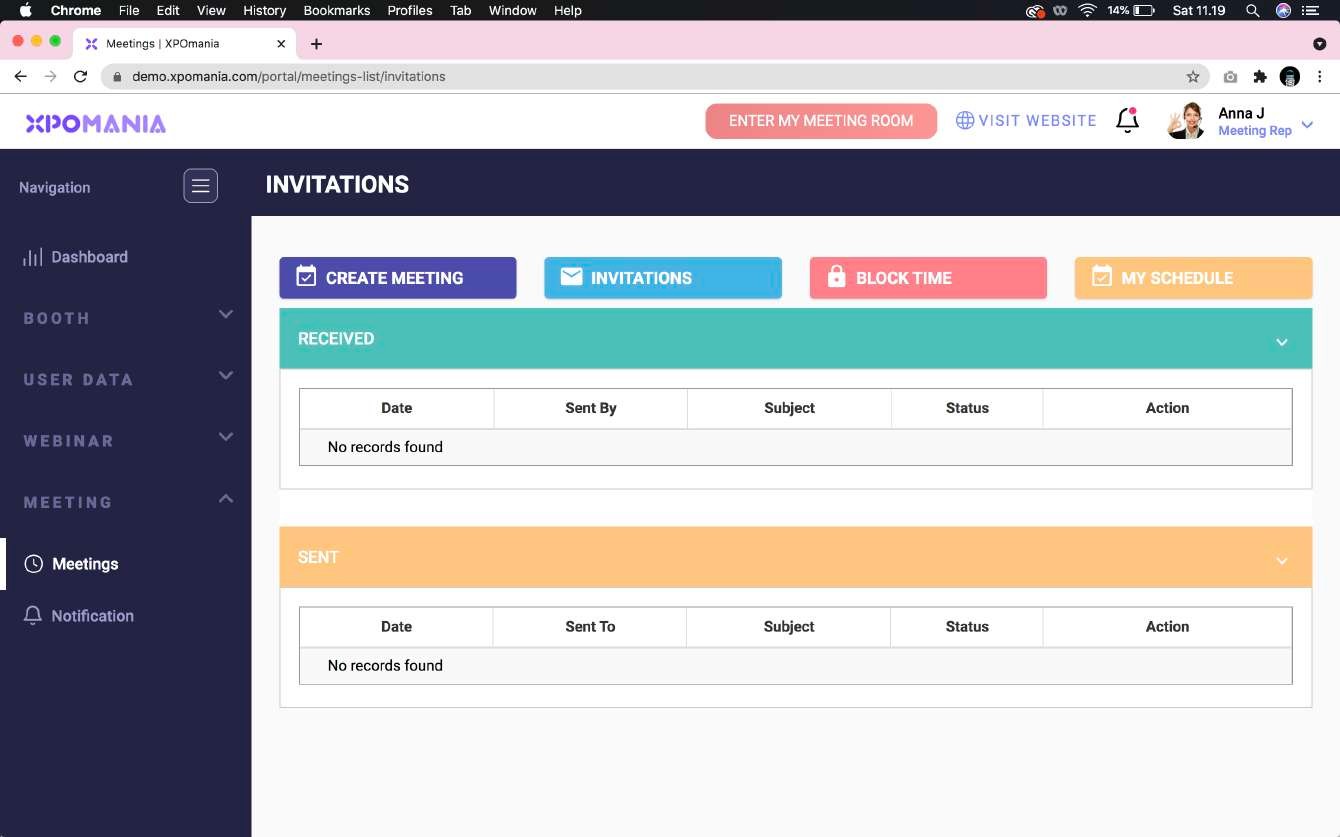 Meetings
Anda dapat mengatur “Block Time” pada bagian ini. Time slot yang anda beri tanda akan  diketahui oleh pengguna lain yang berkunjung pada booth Anda sebagai time slot yang tidak  tersedia.
08
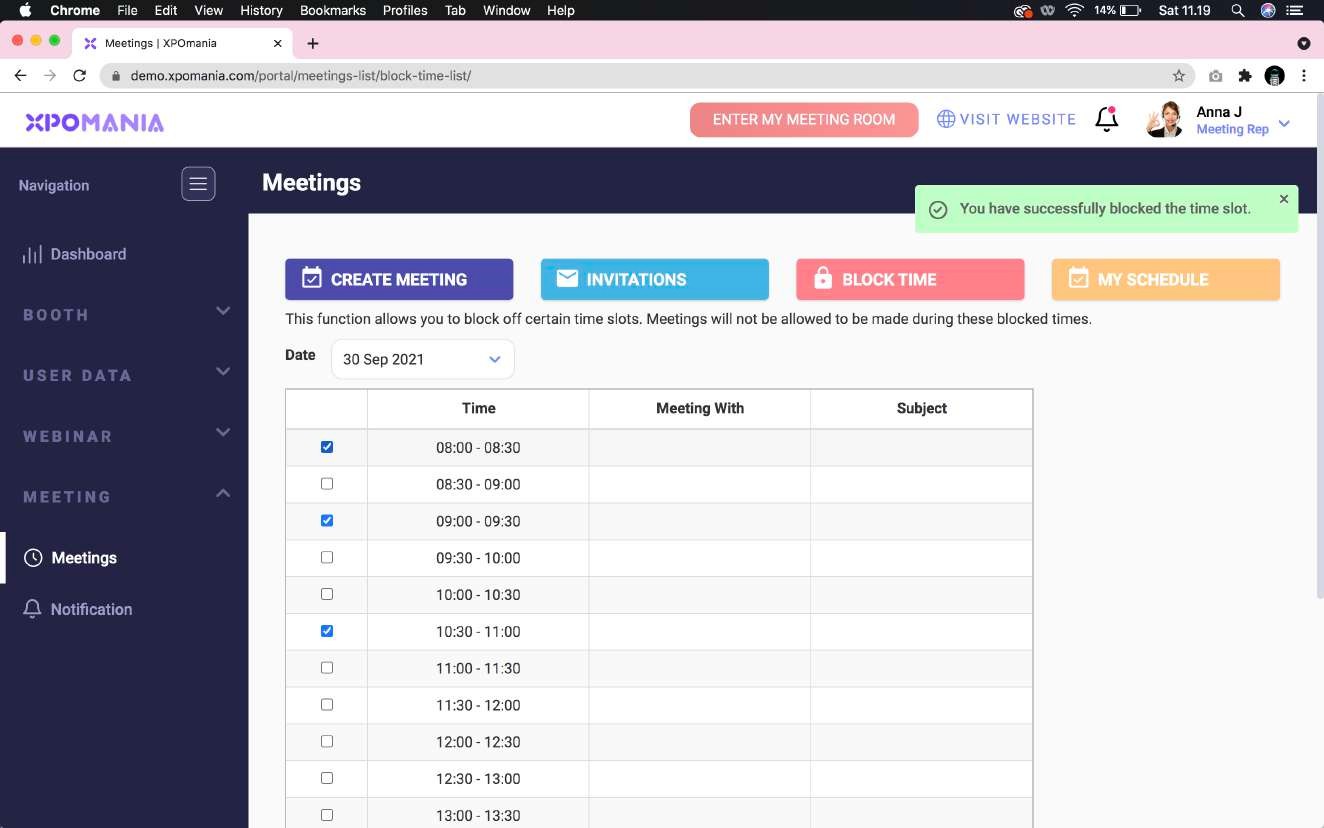 Block TIme
Anda dapat melihat keseluruhan jadwal meeting Anda yang telah terkonfirmasi pada sub menu  “My Schedule”.
09
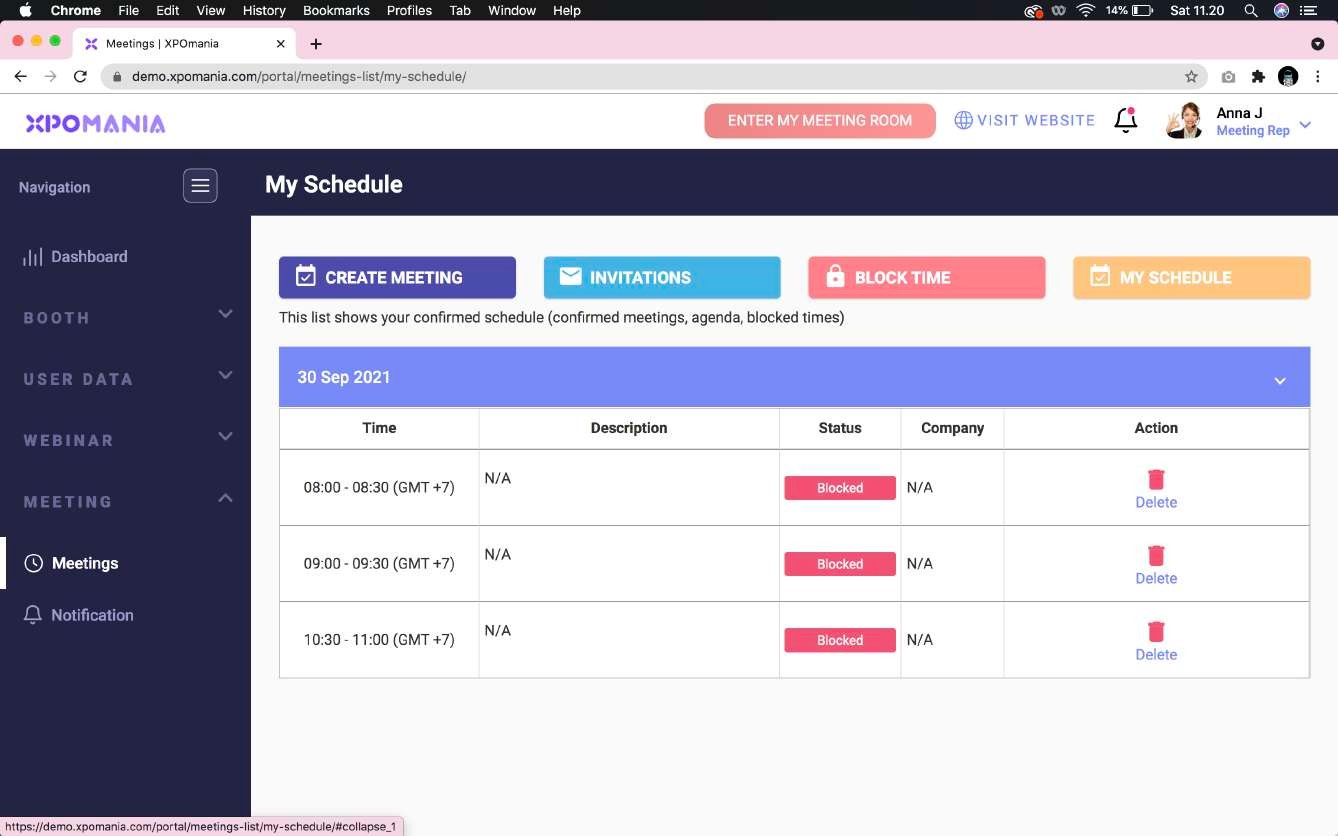 My Schedule